Figure 5. Simulation results for ocular dominance deprivation for a value depOD = 0.4 of the deprivation ...
Cereb Cortex, Volume 15, Issue 8, August 2005, Pages 1222–1233, https://doi.org/10.1093/cercor/bhi004
The content of this slide may be subject to copyright: please see the slide notes for details.
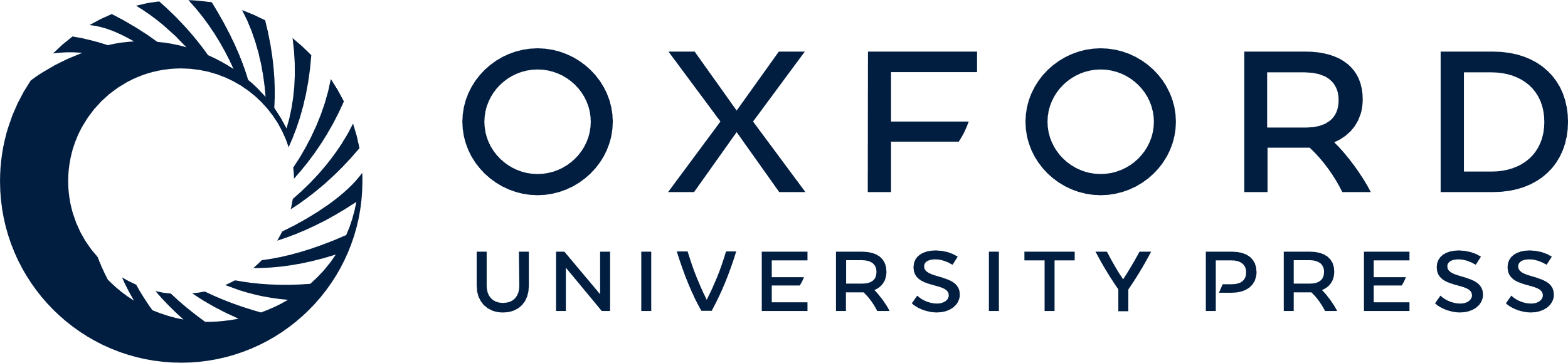 [Speaker Notes: Figure 5. Simulation results for ocular dominance deprivation for a value depOD = 0.4 of the deprivation strength occurring only inside a window during OD development. The rows correspond to the duration kw of the OD deprivation window, while the columns correspond to the center k0 of that window. Both axes are in units of k, the annealing parameter of the elastic net. This is 0.2 at the start of each simulation, and is gradually reduced (see Materials and Methods), so that decreasing k means increasing developmental time. The top row thus corresponds to the longest duration of deprivation. For the columns, the earliest window (k0 = 0.0525) lies entirely before the OD map starts to develop in the simulations. The latest window (k0 = 0.0100) lies after the OD map has fully developed. The four intermediate values lie uniformly in this development period. The figure shows that in the elastic net, OD deprivation has a strong effect only in a critical period that starts when the OD map starts to arise (in this simulation, at k = 0.045) and ends when the OD map is fully developed (at k = 0.033). For clarity all simulations use the same starting conditions.


Unless provided in the caption above, the following copyright applies to the content of this slide: © Oxford University Press 2005; all rights reserved]